「リスク」と正しく向き合うために
「リスク」を正しく理解していますか？
と、偉そうに言っている
昔の岩室は？
ＨＩＶ/エイズ予防は

ノーセックスかコンドーム

と正解を押し付ける医者　　　？
この言葉で、正解で傷つく人は誰？
ＨＩＶ/エイズ予防は

ノーセックス か コンドーム

と正解を押し付ける医者　　　？
新型コロナウイルス予防は

時短営業・酒禁止・3密回避

と正解を押し付ける社会？？？
この言葉で、正解で傷つく人は誰？
正解依存症にご注意を！
「正解依存症」とは？
自分なりの「正解」を見つけると、
その「正解」を疑うことができないだけではなく、
その「正解」を他の人にも押し付ける、
自分なりの「正解」以外は受け付けない、
考えられない病んだ状態。
岩室紳也が勝手に命名したことですが、思い当たる人、いますよね
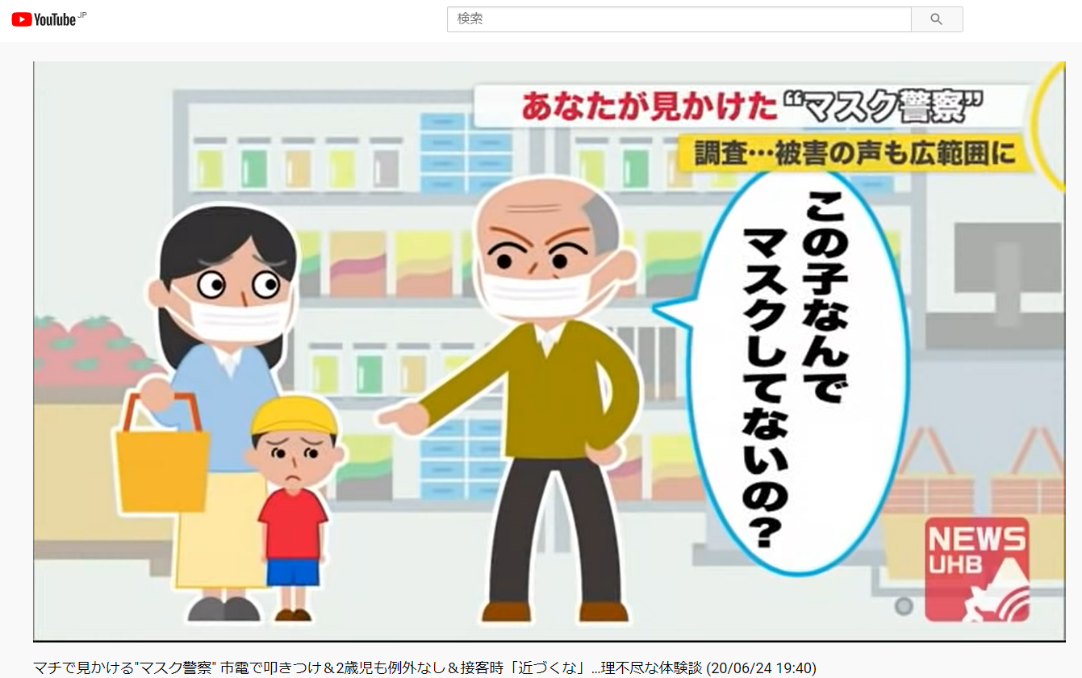 「正解依存症」とは？
自分なりの「正解」を見つけると、
その「正解」を疑うことができないだけではなく、
その「正解」を他の人にも押し付ける、
自分なりの「正解」以外は受け付けない、
考えられない病んだ状態。
子どものマスクは本当に必要？　かえって危険な場合も？
日本人が信じてやまない
早期発見・早期対応
ハイリスクアプローチ
クラスター潰し
の落とし穴
早期発見・早期対応に加え、何が必要でしょうか？
まずは課題の原因追求をします
新型ｺﾛﾅ感染
解決したい課題
課題の原因
？
？
？
？
まじめな日本人は「原因」を探ります
まずは課題の原因追求をします
新型ｺﾛﾅ感染
解決したい課題
課題の原因
3密
カラオケ
飲食店
飲酒
「原因」を思いつくと
早期発見・個別指導で課題を予防しようとします
新型ｺﾛﾅ感染
解決したい課題
クラスターの早期発見・注意喚起
（ハイリスクアプローチ）
課題の原因
3密
カラオケ
飲食店
飲酒
早期発見、早期指導を徹底します
早期発見・個別指導で課題を予防しようとします
新型ｺﾛﾅ感染
解決したい課題
クラスターの早期発見・注意喚起
（ハイリスクアプローチ）
ｿｰｼｬﾙﾃﾞｨｽﾀﾝｽ
時短営業
持込禁止
店名公表
課題の原因
3密
カラオケ
飲食店
飲酒
もちろんこれも一定の効果はありますが
そのために、まずは課題の原因追求をします
新型ｺﾛﾅ感染
感染回避
解決したい課題
同じ状況でも
別の結果も
課題の原因
3密
カラオケ
飲食店
飲酒
まったく同じ状況でも感染を回避できている人もいます
課題の根っこ対策・リスク対策という視点が重要
新型ｺﾛﾅ感染
感染回避
解決したい課題
根本原因・誰もが抱え得るリスク
課題に
つながる
根本原因・
リスクは何？
課題の原因
3密
カラオケ
飲食店
飲酒
その違いは「根本原因・誰もが抱え得るリスク」にさらされているか否かです
課題の根っこ対策・リスク対策という視点が重要
新型ｺﾛﾅ感染
感染回避
解決したい課題
根本原因・誰もが抱え得るリスク
課題に
つながる
根本原因・
リスクは何？
持続
克服
課題の原因
3密
カラオケ
飲食店
飲酒
リスクにさらされ続けると感染し、克服できると感染を回避できます
自分ごと と 他人ごと
新型コロナを「自分ごと」ととらえられる人と「他人ごと」ととらえる人の違いは
他人ごと意識の人
自分ごと意識の人
偏見と差別
明日はわが身
正解依存症
「何故？」を考える
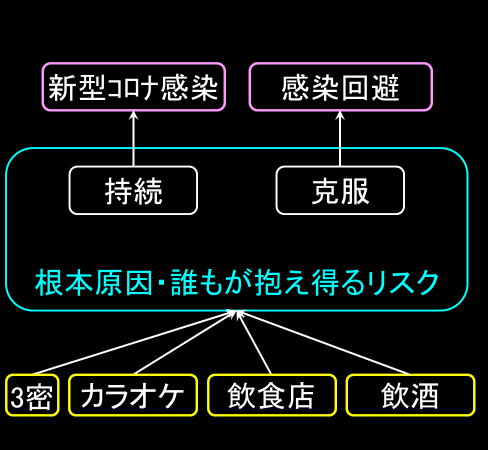 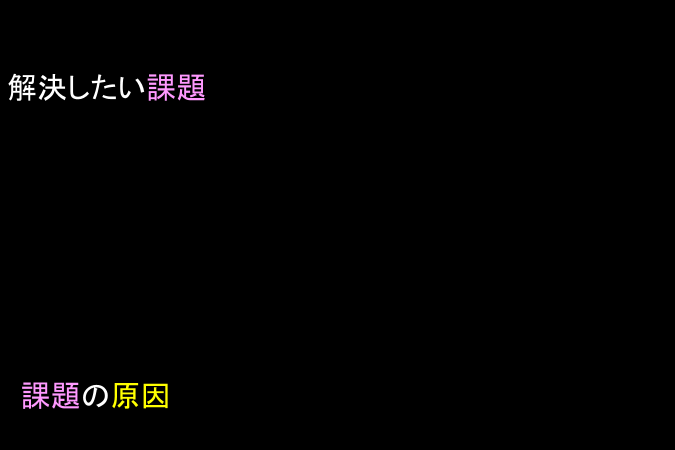 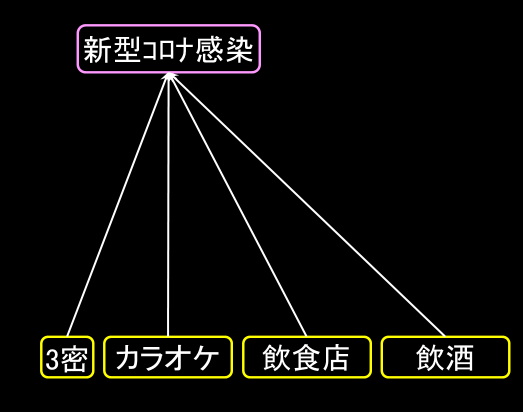 自分
他人
自分
他人
特定の個人のリスク
誰もが抱え得るリスク
ハイリスクアプローチの考え方の人は他人ごとと考えます
握手ではうつらない？？？
HIV（エイズウイルス）は握手ではうつりませんが・・・・・
握手でパニック
ハマラジでAIDS番組　１９９４年１月２９日
HIVに感染しているパトリックと握手をして・・・
感染経路を知らないと、医者でもパニックに。そこから感染予防のプロに！！！
「リスク」の正しい理解を
岩室紳也が抱えていた「リスク」とは？
リスク　と　risk　の違い
リスク
　①危険。「―を伴う」
　②保険者の担保責任。被保険物。
　　　　				　[広辞苑 第七版]

Risk
　A situation involving exposure to danger.
　　　　			　　[Oxford Dictionary]
日本語の 「リスク」 と English の “Risk” の違いが重要
リスク　と　risk　の違い
リスク
　①危険。「―を伴う」
　②保険者の担保責任。被保険物。
　　　　				　[広辞苑 第七版]

Risk
　A situation involving exposure to danger.
　　　　			　　[Oxford Dictionary]
危険への曝露につながる状況
日本語の 「リスク」 は「危険」。「Risk」は「危険につながる状況」
リスク　と　risk　の違い
ゼロリスク
リスク
　①危険。「―を伴う」
　②保険者の担保責任。被保険物。
　　　　				　[広辞苑 第七版]

Risk
　A situation involving exposure to danger.
　　　　			　　[Oxford Dictionary]
危険への曝露につながる状況
Risk Reduction
「ゼロリスク」は「危険なし」を目指しますが、Riskは減らすことしかできません
日本で繰り返される感染者排除の啓発
感染している人への偏見差別は今に始まったことではありません
ヘイトスピーチ
法務省のホームページには次のように書かれています
特定の民族や国籍の人々を、合理的な理由なく、一律に排除・排斥することをあおり立てるもの
特定の民族や国籍の人々を、合理的な理由なく、一律に排除・排斥することをあおり立てるもの
合理的　
①道理や理屈にかなっているさま。
②物事の進め方に無駄がなく能率的であるさま。[広辞苑 第七版]
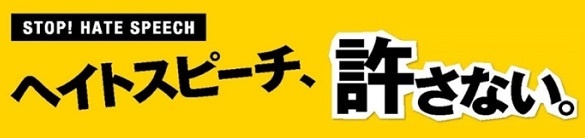 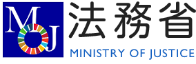 http://www.moj.go.jp/JINKEN/jinken04_00108.html
感染予防の２つの方法
HIV/AIDSの場合
男性同性間性的接触、ハッテン場、新宿２丁目
風俗産業、不特定多数との性交渉
偏見、差別、誹謗中傷、誤解に基づく
「感染機会」の除去､排除

ノーセックス、コンドーム、Undetectable=Untransmittable
科学的見地からの
「感染経路」の遮断､回避
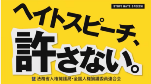 HIV/AIDSの苦い歴史に学びましょう
ヘイトスピーチ
特定の民族や国籍の人々を、合理的な理由なく、一律に排除・排斥することをあおり立てるもの
特定の地域や性的指向の人々を、合理的な理由なく、一律に排除・排斥することをあおり立てるもの
HIV/AIDSでは当事者の方の声を活かした対策に！！！
合理的　
①道理や理屈にかなっているさま。
②物事の進め方に無駄がなく能率的であるさま。[広辞苑 第七版]
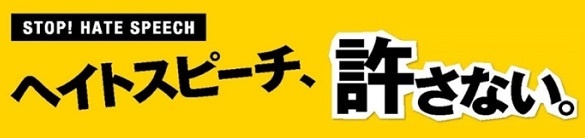 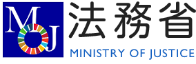 http://www.moj.go.jp/JINKEN/jinken04_00108.html
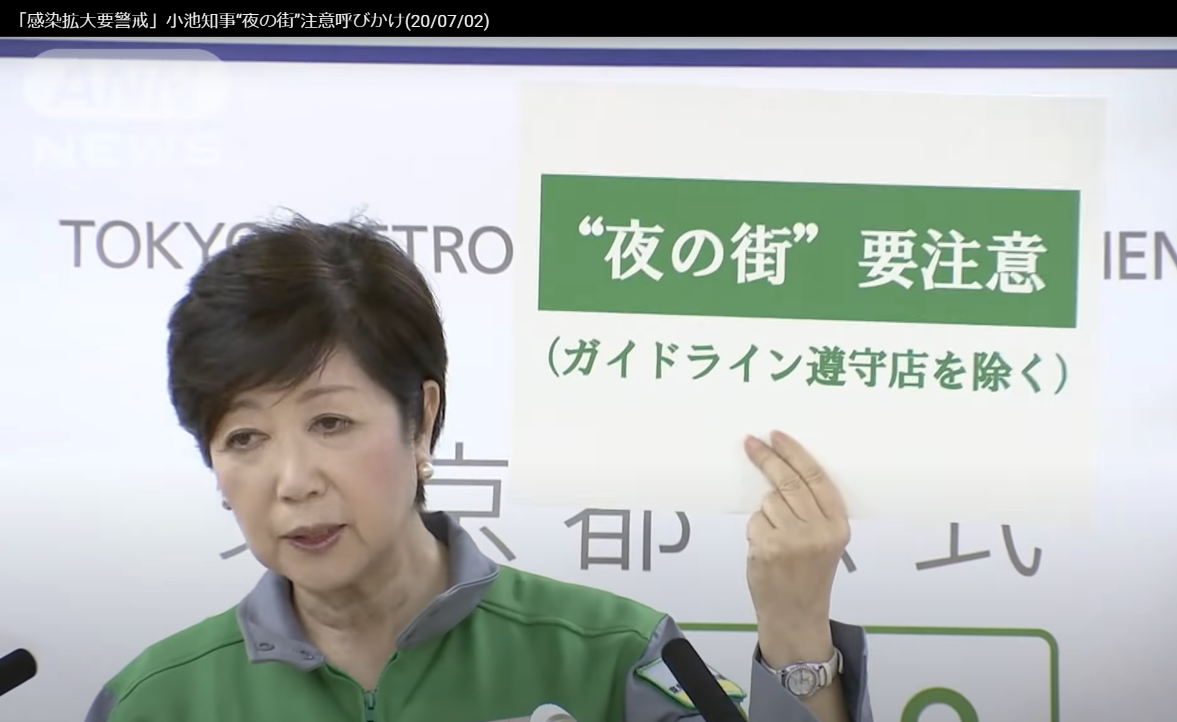 感染予防の２つの方法
新型コロナウイルスの場合
夜の街、ホストクラブ、接待を伴う飲食店
３密、カラオケ、ライブハウス、喫煙所、GO TO
偏見、差別、誹謗中傷、誤解に基づく
「感染機会」の除去､排除
排気に向けた空気の流れの創出、不織布マスク
口、鼻、目に物を入れる直前の手指衛生
科学的見地からの
「感染経路」の遮断､回避
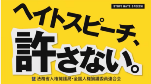 新型コロナウイルス対策でも同じことが繰り返されています
ヘイトスピーチ
特定の民族や国籍の人々を、合理的な理由なく、一律に排除・排斥することをあおり立てるもの
特定の地域や時間帯、職業の人々を、合理的な理由なく、一律に排除・排斥することをあおり立てるもの
新型コロナ対策も感染した人たちの実態に即した対策を！
合理的　
①道理や理屈にかなっているさま。
②物事の進め方に無駄がなく能率的であるさま。[広辞苑 第七版]
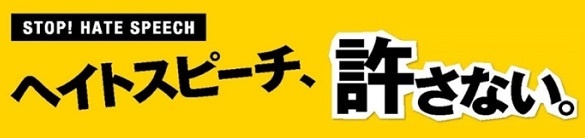 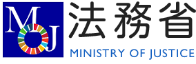 http://www.moj.go.jp/JINKEN/jinken04_00108.html
差別や偏見は一見、道理や理屈にかなっていると思うところから生まれます
歴史に学べない人たちが、偏見や差別を繰り返し続けています